MYCOPLASMOSIS IN SWINE
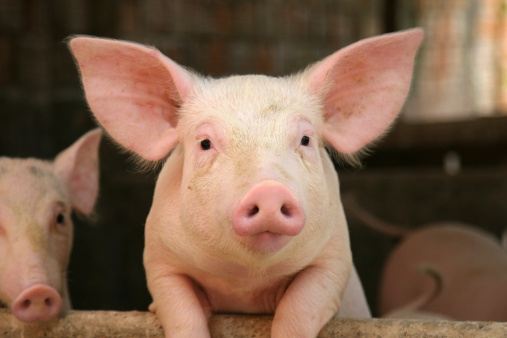 Classification
Division: Prokaryota
Class: Mollicutes
Order: Mycoplasmatales
Family: Mycoplasmataceae
Genus: Mycoplasma
Species (most common) : M. hyopneumoniae, M. hyorhinis, M. hyosynoviae, M. suis
Other species: M. flocculare, M. sualvi, M. hyopharyngis, M. arginii, M. bovigenitalium, M. buccale, M. gallinarum, M. iners, M. mycoides, M. salivarium
Mollicutes
No cell wall
Plants, animals, humans
Low Gram +, small genomes, no biosynthetic pathways -> amino acids, purines, pyrimidines, and membrane components from growth environment
Mycoplasma Hyopneumoniae
“initiates a chronic insidious bronchopneumonia known as enzootic pneumonia by suppression of innate and acquired pulmonary immunity allowing upper respiratory commensal bacteria to proliferate in the lungs and contribute to disease”
Colony morphology
In culture, Mhyo grows slowly -> turbidity and an acid color shift to the media 3-30 days after inoculation of media
Inoculation of solid agar medium and incubation in a 5-10% carbon dioxide atmosphere-> visible colonies after 2-3 days of incubation
Strains are antigenically and genetically diverse
NO variable surface proteins -> varies it through varies proteolytic events -> altered immunoblot protein patterns
Pathogenesis
Colonization of airway epithelium
Stimulation of a prolonged inflammatory reaction
Suppression and modulation of innate and adaptive immune responses
Interaction with other infectious agents
Pathogenesis
Colonization: binding to the cilia of epithelial cells in the airways
Adhesion: P97
Colonization results in ciliostasis, clumping and loss of cilia, and loss of bronchial epithelial and goblet cells
 Reduction in the efficency of clearance of debris and invading pathogens by the mucociliary apparatus.
Pathogenesis
IMMUNOSUPPRESSIVE EFFECTS  upper respiratory commensal bacteria are able to establish and proliferate in the alveoli as SECONDARY PATHOGENS!
ENZOOTIC PNEUMONIA
Virulence factor remain unknown
Pathogenesis
The innate and adaptive respiratory immune response are also modulate  chronic colonization of airways and prolonged pulmonary inflammatory response.
Colonization of cilia
Infiltration of peribronchiolar and adjacent perivascular connective tissue by MACROPHAGES and both B and T lymphocytes
Pathogenesis
Mhyo infection induces macrophages to produce proinflammatory cytokines
IL-1, IL-6, IL-8 and tumor necrosis factor-α, IL-10, IL-12, IL-18 (its secretion of interferon-γ is inhibited)
DOWNREGULATION OF CELLMEDIATE IMMUNITY! Stimulation of the inflammation which causes tissue injuries in the lungs
Transmission
Direct trasmission through nose to nose contact
Airborne transmission 
Vertical transmission (from sow to pig and then between littermate or penmates)
Signs
All ages
Incubation period is unpredictable, it spreads slowly, clinical disease begins at 2-6 months
Morbidity 100%
EPIDEMIC FORM
Spreads rapidly
Coughing, acute respiratory distress, pyrexia, death
Signs
ENDEMIC FORM
Transition in 2-5 months
Dry, nonproductive cough (2-3 weeks or persists)
Fever, decreased appetite, labored breathing or prostration due to secondary pathogens
Pigs will appear fairly healty, but we will have greater dispersion in size if we reduced feed intake
Gross lesions
Acute epidemic respiratory mycoplasmosis:
Cranial ventral or diffuses increased firmness, failure to collapse, marked edema of the lungs.
Chronically affected enzootic pneumonia:
Purple to gray rubbery consolidation of the cranial ventral portions of the lungs in a lobular pattern
Gross lesions
Uncomplicated infection:
Lesion of smaller portion of the lungs and on cut surface, parenchyma uniform in color, catarrhal exudate from airways
Enzootic pneumonia+ secondary pathogens:
Lager portions of the lungs is are affected, more firm and heavy, on cut surface are mottled by aroborized clusters of gray to white exudate distended alveoli, mucopurulent exudate from airways
Gross lesions
Chronic recovered lesions:
Thickeness by firm white connective tissue of interlobular connective tissue in the cranial ventral lungs
Tracheobronchial lymph nodes are firm, moist and enlarged
Microscopic lesions
Lymphocytes and fewer macrophages form cuffs around the airways, and adjacent  blood vessels and lymphocytes expand the propriasubmucosa of the airways
Epithelium of the airways may be hyperplastic
Serous fluid and fluid distended macrophages, fewer neutrophils, lymphocytes, plasma cells in alveoli and airway lumens
Microscopic lesions
Chronic lesions:
Lymphocytic cuffs are more prominent and contain lumphoid nodules
Increased numbers of globet cells and hyperplasia of submucosal glands in bronchi
Enzootic pneumonia:
Exudate in alveoli and airway lumens is more extensive and may contain dense aggregates of secondary bacteria
Recovering lesions:
Collapsed and/or emphysematous alveoli
Diagnosis
Herd epidemiology
Culture on samples of lungs with grosslyairway (4-8 weeks to grow)
Flourescent antibody (FA) or immunohistochemistry (IHC) or in situ hybridization (ISH) on tissue collected as soon after death and fixed in 10% NBF (IHC and ISH)or chilled and shipped on ice within 24 h (FA)
Diagnosis
PCR on lung tissue, bronchial swabs, or bronchial washings
Real-time PCR
Serology (positive or negative status)
Treatment
Antibiotics: quinolones, tylosin, oxytetracycline, tilmicosin, and tulathromycin
Other: tiamulin, danfloxacin, chlortetracycline, lincomycin, tilmicosin
Little efficacy: polymyxin, erythromicin, streptomycin, trimethoprim, sulfonamides
NO: penicillin, ampicillin, amoxicillin, cephalosporin (they interfere with cell wall)
Resistance to: tetracyclines, macrolides, lincosamides, flouruquinolones

OFTEN WE NEED TO USE MULTIPLE ANTIBIOTICS TO CONTROL THE SECONDARY PATHOGENS TOO!
Prevention
Providing an optimal environment (air, ventilation, temperature, number of animals, space) 
Strategy of control: all in- all out pig flow, medicated and segregated early weaning
Eradication: treat the sows with antibiotics and the pigs weaned at 6 days of age, and segregated early weaning with the use of multisite operation
Prevention
Using pigs cesarean-derived, colostrum-deprived pigs to repopulate a herd
Vaccines: to control the clinical disease associated with mycoplasma pneumonia. NOT PREVENT Single or dual dose 
+ antibiotics: to reduce clinical disease
Sow vaccination is controversial
Mycoplasma Hyorhinis
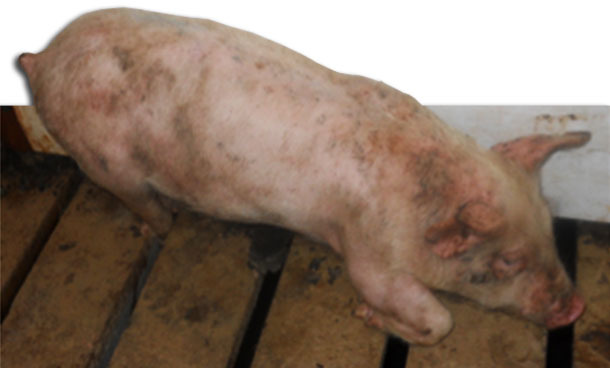 “ is the agent that causes polyserositis, arthritis, and otitis. The organism is ubiquitous within the swine population”
Pathogenesis
It adheres to ciliated epithelial cells within the upper and lower respiratory tract of pigs (=Mhyo)
Presence in the eustachian tube
Other pathogens and stress may facilitate the spread
Once systemic  polyserositis and       polyarthritis in pigs less than 8 weeks
                              arthritis in pigs of 3-6 months
Signs
Polyserositis occurs in 3-10 weeks old pigs
Signs at 3-10 days PI: roughened hair coat, slight fever, depression, reduced appetite, reluctance to move, difficulty breathing, abdominal tenderness, lameness and swollen joints
Acute signs: resolve after 10-14 days
Arthritis 
lameness and swollen joints for 2-3 months, up to 6 months
Signs
Mhr pneumonia
Clinical signs are uncommon: dry nonproductive cough indistinguishable from Mhyo
Otitis
Head tilt
Conjunctivitis 
Reddening of the conjunctiva, crustin of the margins of lids by exudate and tearing
Gross lesions
Septicemic Mhr
Fibrinopurulent pericarditis, pleuritis and peritonitis. Affected serosal membranes are thickened, cloudy and rough, with fibrous adhesions
Joints are swollen with serosanguinous and fibrinous synovial fluid. Synovial membranes are swollen and hyperemic. Pannus, erosion of articular cartilage and fibrous adhesions.
Gross lesions
Lesion in the lungs are the same of Mhyo but milder
Otitis 
Appearance of mycoplasmas among the cilia in the auditory canal and middle ear, and purulent exudate fill the middle ear
Diagnosis
Slinical signs and gross lesions
Culture or molecular methods on samples from untreated animals with acute or subacute clinical signs (swab of serosal surface or joints with typical exudate or fibrin from these locations)
PCR
Treatment and prevention
Tylosin or lincomycin
Preventin conditions that may predispose the animal
NO VACCINE
Mycoplasma Hyosynoviae
“Cause of arthritis”
Mhs colonizes the respiratory tract of pigs and is located in the upper portions. The organism can persist in carrier swine indefinitely in the tonsils
In infected sow the organism IS NOT TRANSMITTED TO PIGS UNTIL 4-8 weeks age
Pathogenesis
Acute phase
 lasts 1-2 weeks (the organism sprea to the joints and tissues throughout the body) and occurs after 1-2 weeks from the lameness and typically 2-3 weeks PI
Incubation period of arthritis: 4-9 day PI
Subacute and chronic phase
3-16 weeks after clinical arthritis
Tonsils and lympho nodes remain infected
Signs
Acutely lameness (3-5 month-old pigs)
Normal rectal temperature. Slight reduction in appetite that laid to weight loss
Joints normal or swollen, soft and fluctuating
Acute sign lasts 3-10 days
Low mortality, 1-50% morbility
Gross lesions
Proliferation, swelling, edema, and hyperemia of synovial membranes in infected joints
Small amount of fibrinous or fibrinopurulent exudate may coat synovial membranes
Increased volume of synovial fluid (serofibrinous, serosanguinous or cloudy and brownish)
Edema of periarticular tissues surrounding the affected joints
In chronic phases: joints membranes may be thickened by fibrosis
Microscopic lesions
Acute lesion in synovial membranes with edema, hyperemia, hyperplasia of synovial cells, and perivascular infiltration with lymphocytes, plasma cells and macrophages
Diagnosis
Culture or PCR on joint fluid or synovial membranes aseptically collected from affected joints in acutely lame untreated animals
Serology: complement fixation assay and ELISA on serum samples collected during the acute and subacute or chronic phase
Treatment
Enrofloxacin, lincomycin, tetracycline and tiamulin
Mhs is sensitive to tylosin, lincomycin and valnemulin
NO VACCINE
Mycoplasma suis
“causes anemia in pigs”
Originally observed as a rickettsia-like or anaplasmosis-like disease characterized by icteroanemia, respiratory distress, weakness, and fever occurring in 2-8 month-old pigs.

In 1950- E.suis: described as two species (E.suis and Eperythrozoon parvum), it was later determined that they are the same organism at different stages of maturity.
Etiology
Lack of intracellular parasitism, small size, lack of cell wall, susceptibility to tetracyclines
Round to oval, 0.2-2μm that adheres to the surface of erythrocyte membranes and invade it, residing in membran-bound vacuoles or free in the cytoplasm
Epidemiology
Morbidity 10-60%, mortality ou to 90% in acute disease
Transmission:
Direct expose by oral uptake of blood and blood components 
Living vectors (ectoparasites and insects)
Non living vectors (needles, surgical instrument etc)
By semen, only if there is blood contamination (rare)
Vertical transmission in utero
Pathogenesis
Experimentally incubation period: 3-10 days – natural incubation period is variable. Status of carrier is also possible
Acute phase
Heavy bacteriemia  severe anemia
(decrease inpacked cell volume, totale red blood cells count, and hemogliobin concentration is due to MASSIVE PARASITISM OF RBCs)
RBCs with altered membranes are recognized ad abnormal and removed from the circulation by the spleen
Increased bleeding potential  consumptive coagulopathy
Hypoglycemia and blood acidosis
GENERAL IMMUNOSUPPRESSION
Signs
Acute hemolytic disease and death in young pigs, prepartum sows, and stressed weaned and feeder pigs
In sows: fever, anorexia, lethargy, decreased milk production, poor maternal behavior. Clinical signs occur within 3-4 days of introduction to the farrowing room or immediatly after farrowing
Signs
Pallor, fever, icterus, cyanosis of the extremities (ears)
Mild anemia and poor growth rates in weaned and feeder pigs
Chronic infection 
in animals with parasites: unthriftiness, pallor, and skin hypersensitivity (urticaria)
Decreased reproductive efficiency evidenced by sows with anestrus, delayed estrus, early embryonic death and abortion
Diagnosis
Clinical signs and gematology results
Splenectomize a potentially infected pig or inoculate a splenectomized pig with blood from suspected pigs
PCR
Complement fixation
Indirect hemagglutination
ELISA
Real-time PCR
Treatment
Oxytetracycline, 20-30 mg/kg parenterally
Administration of oxytetracycline at time of stress can prevent acute disease. Oral therapy can reduce the incidence of anemia. NOT PREVENT OUTBREAKS
Supportive therapy
Iron dextran injections (200 mg/pig) help recovery and minimize mortality
Prevention
Supportive therapy
Preventin reinfection
Parasitic control and hygiene (changing needles etc)
NO VACCINE
Control of animal movement (negative status ca be assumed if serologica or PCR tests from serum of pigs in the farrowing unit are negative or if transfusion fro at least 10 blood samples into slenectomized pigs has no effect)
Bibliography
Jeffrey J zimmerman, Locke A Karriker, Alejandro Ramirez, Kent J Schwartz, Gregory W Stevenson, Disease of Swine, 10° edition 2012